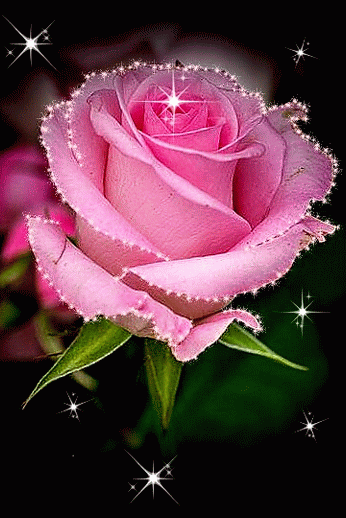 আজকের গণিত ক্লাসে সবাইকে 
       শুভেচ্ছা
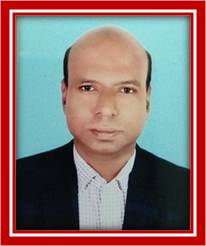 পরিচিতি
শ্রেণি-৯ম ও ১০ম
বিষয়-গণিত
অধ্যায়-২য়,   সেট।
পাঠ সংখ্যা-১।
সময়-৫০ মিনিট।
বিলাস কান্তি দাস
প্রধান শিক্ষক
উরকিরচর উচ্চ বিদ্যালয়
রাউজান, চট্টগ্রাম।
E-mail: bilashm1967@gmail.com
ছবি গুলোর নাম বলার চেষ্টা কর
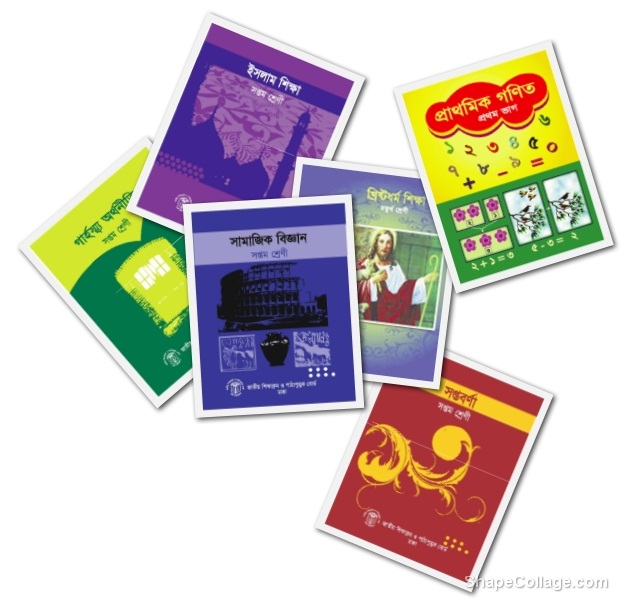 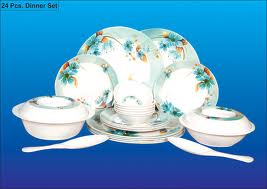 ডিনার সেট
এক সেট বই
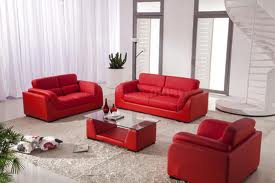 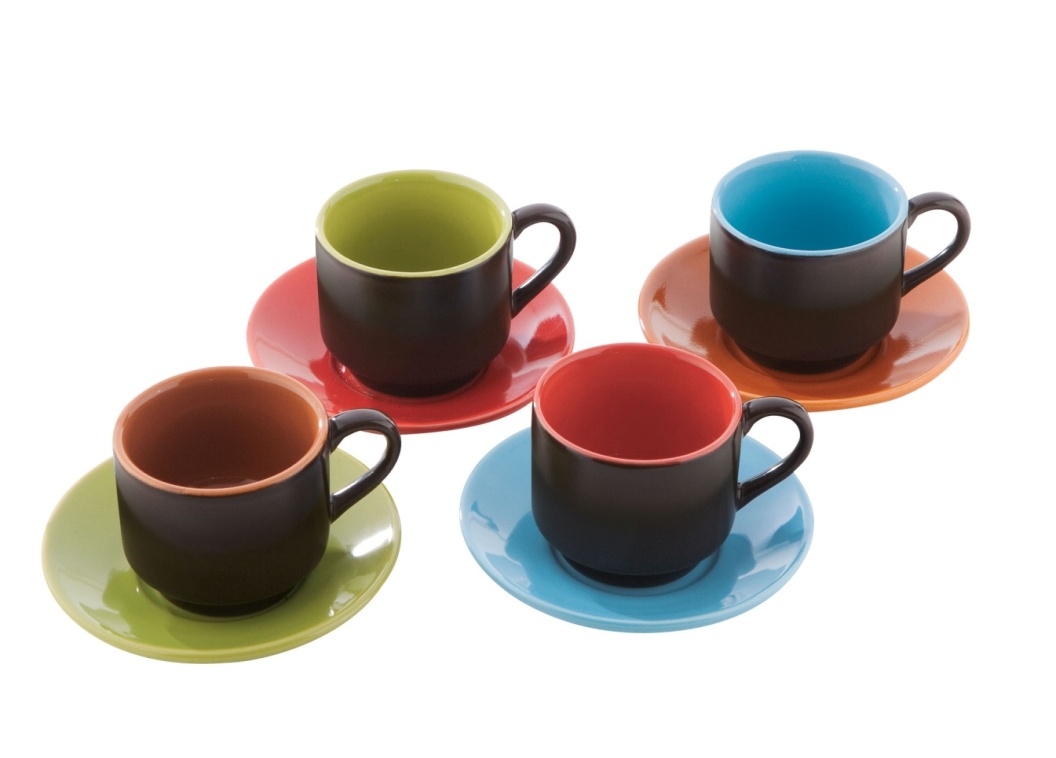 এক সেট কাপ
সোফা সেট
আজকের পাঠ
সেট প্রকাশের পদ্ধতি 
    ও প্রকারভেদ
শিখনফল
এই পাঠ শেষে শিক্ষার্থীরা………
সেট এর ধারণা ব্যাখ্যা করতে পারবে।
সেট প্রকাশের পদ্ধতি বর্ণনা করতে পারবে।
সেটের প্রকারভেদ ব্যাখ্যা করতে পারবে।
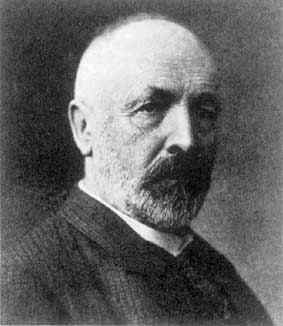 জার্মান গণিতবিদ জর্জ ক্যান্টর (১৮৪৫-১৯১৮) সেট  সম্পর্কে প্রথম ধারণা ব্যাখ্যা করেন।
সেট(set)
বাস্তব বা চিন্তা জগতের সু-সংজ্ঞায়িত বস্তুর সমাবেশ বা সংগ্রহকে সেট বলে।
যেমন,নবম-দশম শ্রেণির বাংলা,ইংরেজিও গণিত বিষয়ে তিনটি পাঠ্য বইয়ের সেট।
প্রথম দশটি বিজোড় স্বাভাবিক সংখ্যার সেট,পূর্ণসংখ্যার সেট,বাস্তব সংখ্যার সেট ইত্যাদি।সেটকে সাধারণত ইংরেজি বর্ণমালার বড় হাতের A,B,C,….X,Y,Z অক্ষর দ্বারা প্রকাশ করা হয়।
সেটের উপাদান (element)
সেট প্রকাশের পদ্ধতি
সেট দুই পদ্ধতিতে প্রকাশ করা হয়। যথা:
1.তালিকা পদ্ধতি (Roster Method) ও 
2.সেট গঠন পদ্ধতি (Set Builder Method)
একক কাজ
জোড়ায় কাজ
বিভিন্ন প্রকার সেটের ধারণা
দলীয় কাজ
মূল্যায়ন
উত্তর : ২ টি।
১। সেট প্রকাশের পদ্ধতি কয়টি ?
২। পদ্ধতি গুলোর নাম বল।
উত্তর : তালিকা পদ্ধতি ও সেট গঠন পদ্ধতি।
উত্তর : অসীম সেট।
৩। { আকাশের তারা }→ এই সেটটির নাম কি ?
৪।  { ০ }→ এই সেটটির নাম কি ?
উত্তর :একক সেট।
৫। { a , b , c, d }→ সেটটির উপসেটের সংখ্যা কত?
উত্তর :  ১৬ টি।
৬। { 1 , 2 , 3 }→ এর প্রকৃত উপসেট কয়টি ?
উত্তর : ৭ টি।
উত্তর : সসীম সেট।
৭। { ৯ম ও ১০ম শ্রেণির সকল শিক্ষার্থী }→ এটি কোন্‌ ধরণের সেট ?
বাড়ির কাজ
সকল শিক্ষার্থীকে 
ধন্যবাদ